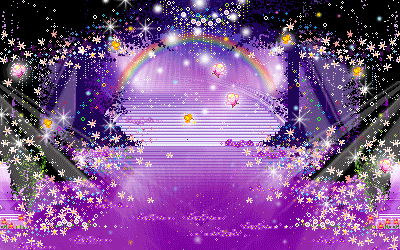 С
А
Т
Р
А
Н
Р
К
В
А
У
И
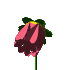 Б
Я
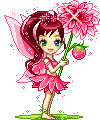 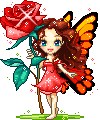 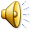 Акьнепутс  итсордум  к  акубза
Азбука к мудрости ступенька
Теанз  огонм  тот,  театич  огонм  отк
Кто много читатет, тот много знает
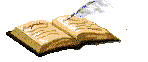 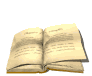 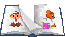 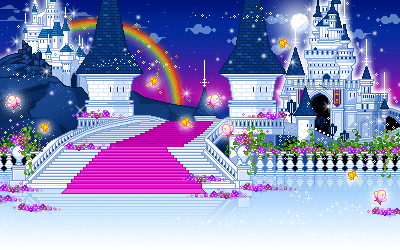 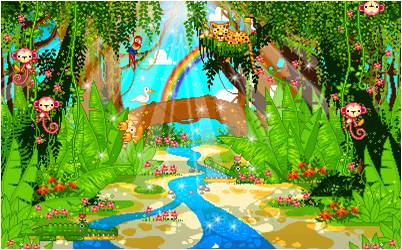 Р
А
Й
О
Н
Г
А
Х
Н
Л
С
Ы
У
Б
В
К
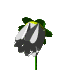 А
У
Ы
Э
О
Я
Ю
И
Е
Ё
Й
Р
А
О
Н
Ы
С
О
Л
Х
Г
Н
А
С
Б
У
К
В
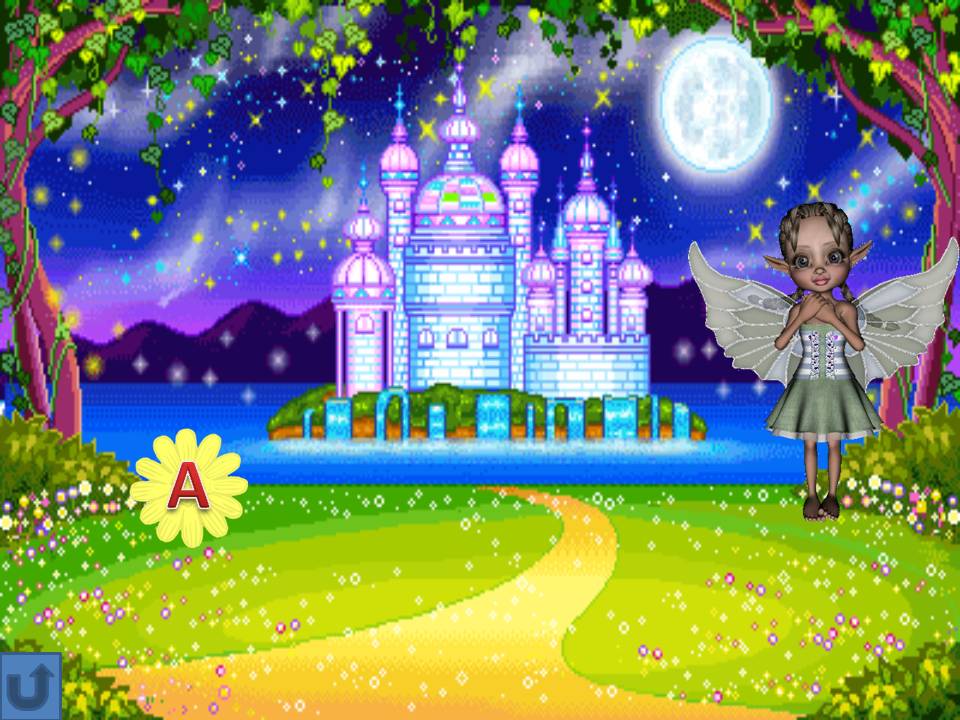 У
Л
И
Ц
А
П
А
Р
Н
Х
Ы
С
О
Г
Л
А
С
Н
Ы
Х
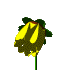 Б
Д
Г
В
З
П
Т
К
Ф
С
А
Л
Л
Е
Я
З
В
У
Ч
Н
Ы
Х
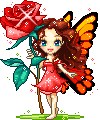 Л
Н
Р
М
Й
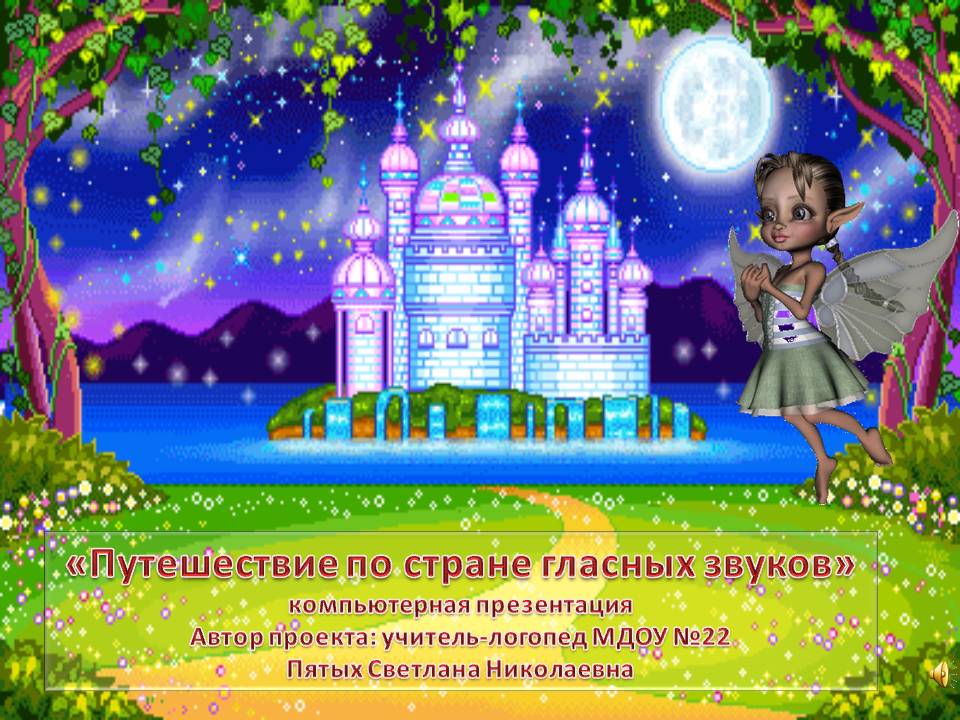 П
Е
Р
Е
У
Л
О
К
Ш
И
П
Я
И
Х
Щ
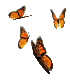 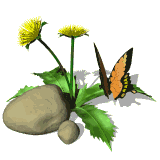 Ж
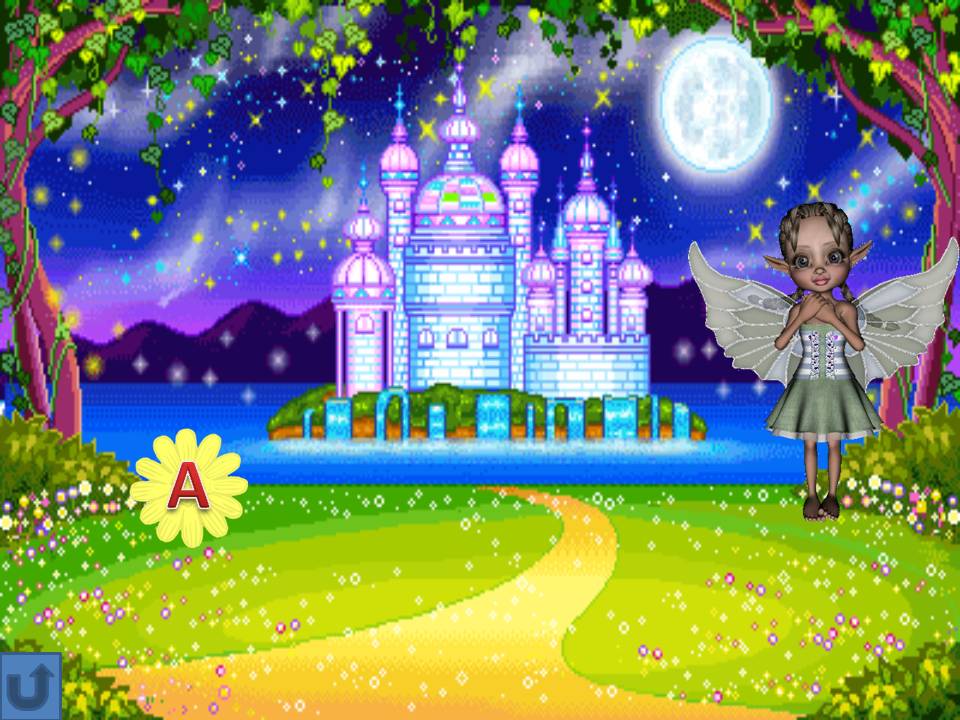 Ш
Щ
Ц
Ч
Т
У
П
И
К
Б
З
Х
Ы
В
У
Е
З
Ч
Н
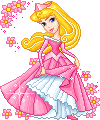 Ъ
Ь
Буквы строго встали в ряд.
Будто на линейке.
Каждый знает своё место
И уйти не смеет.
Все они стоят красиво,
По порядку, посмотри!
Здесь их ровно 33!
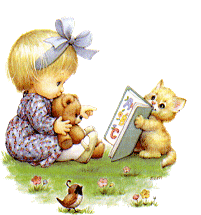 мел
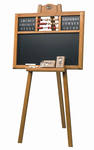 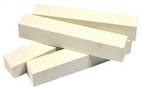 пенал
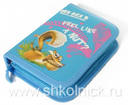 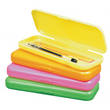 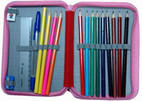 дневник
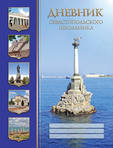 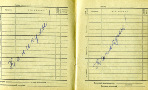 книга
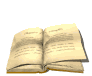 ручка
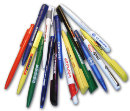 Узнай сказку или сказочного героя
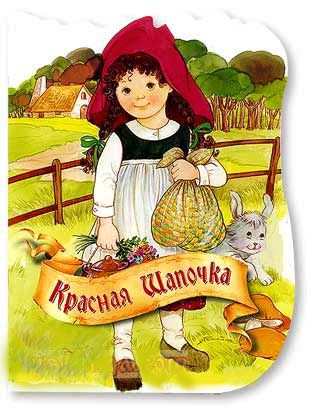 Бабушка девочку очень любила.
Шапочку красную ей подарила  
Девочка имя забыла своё,
Вы подскажите, как звали её?
Узнай сказку или сказочного героя
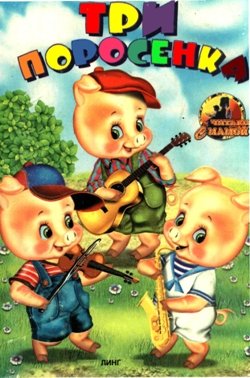 Кто работать не хотел, 
                       а играл и песни пел?
К братцу третьему потом 
                      прибежали в новый дом.
От волка хитрого спаслись, 
                но долго хвостики тряслись.
Сказка известна любому ребёнку
                            и называется….
Узнай сказку или сказочного героя
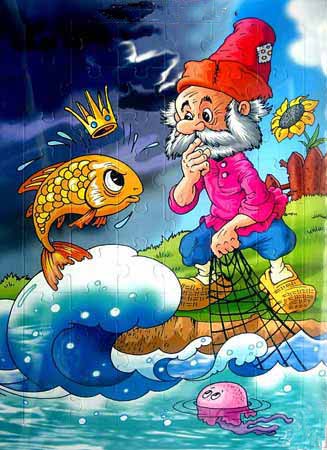 Сказка о рыбаке и рыбке.
Подарит новое корыто, и новый дом,
                                 и слуг в придачу.
Но если уж она сердита, 
              с ней вместе уплывёт удача!
Исчезнет всё, 
                и в море зыбком растает….
Узнай сказку или сказочного героя
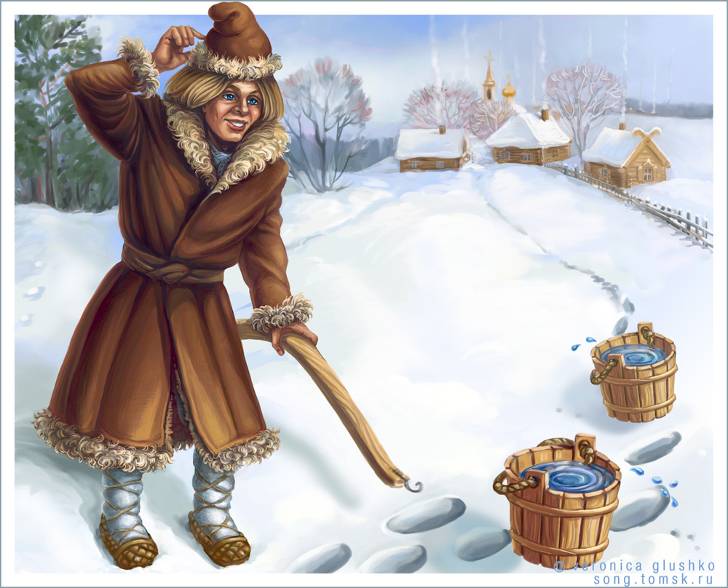 По щучьему велению.
Удивляется народ: 
                          едет печка, дым идёт,
А Емеля на печи
                          ест большие калачи!
Чай сам наливается по его хотению,
 А сказка называется…
Узнай сказку или сказочного героя
Маша и медведь
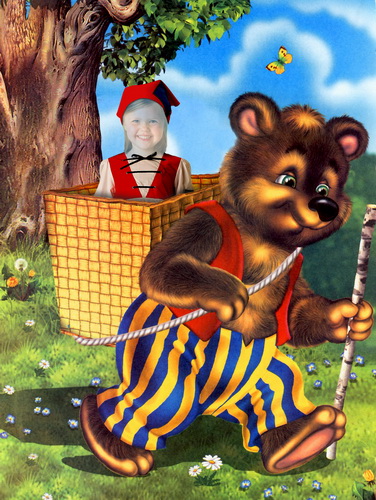 Сидит в корзине девочка 
                         у Мишки за спиной.
 Он сам, того не ведая, 
                         несёт её домой.
 Ну, отгадал загадку? 
                        Тогда ответь!
 Названье этой книжки…
Узнай сказку или сказочного героя
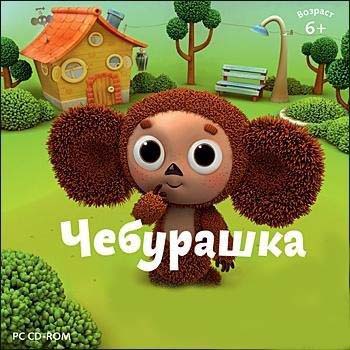 Их приглашают с другом Геной
На день рожденья непременно.
И любит каждую букашку
Забавный добрый …..
Узнай сказку или сказочного героя
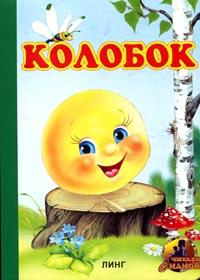 Укатился он из дома
По дороге незнакомой…
Ты узнал его, дружок?
Это самый непослушный, 
            говорливый, простодушный
 И румяный…
Узнай сказку или сказочного героя
Приключения Буратино
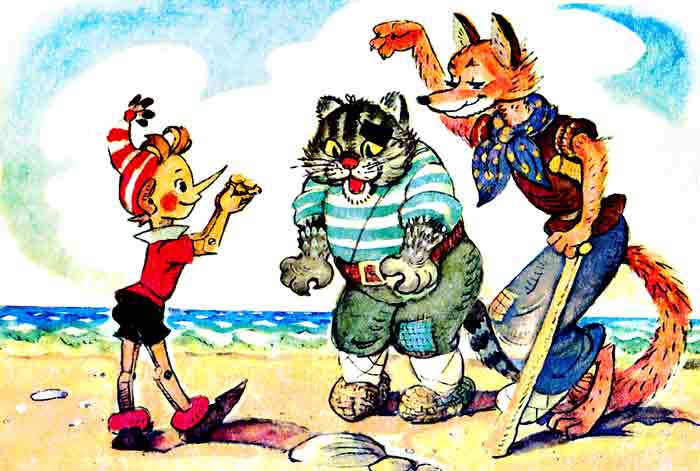 С букварём шагает в школу 
Деревянный мальчуган.
Попадает вместо школы
В полотняный балаган.
Как зовётся эта книжка?
Как зовётся сам мальчишка?
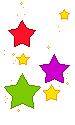 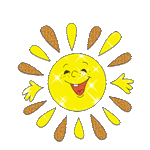 Спасибо, Азбука, тебе!
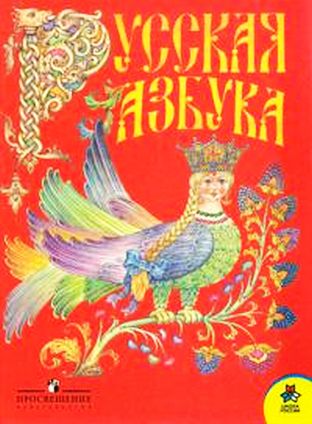 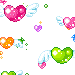 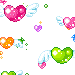 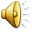 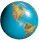 ИЗ ЧЕГО НАШ МИР СОСТОИТ? 
Слова М. Танича      Музыка Б. Савельева
1.Из чего наш мир состоит? 
Из дубка, что в поле стоит, 
Из высоких гор с сединой 
И еще, и еще — из тебя со мной.
Припев: 
Из мальчиков и девочек, 
Из книжек и затей, 
А главное, а главное – 
Из взрослых и детей.
Припев:
2. Из чего наш мир состоит? 
Из сугробов и пирамид, 
Из садов, цветущих весной, 
И еще, и еще — из тебя со мной.
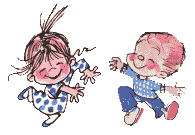 Припев:
3. Из чего наш мир состоит? 
Из катка, который открыт, 
Из мечты — до Марса длиной. 
И еще, и еще — из тебя со мной.
Припев:
Спасибо, Азбука, тебе!
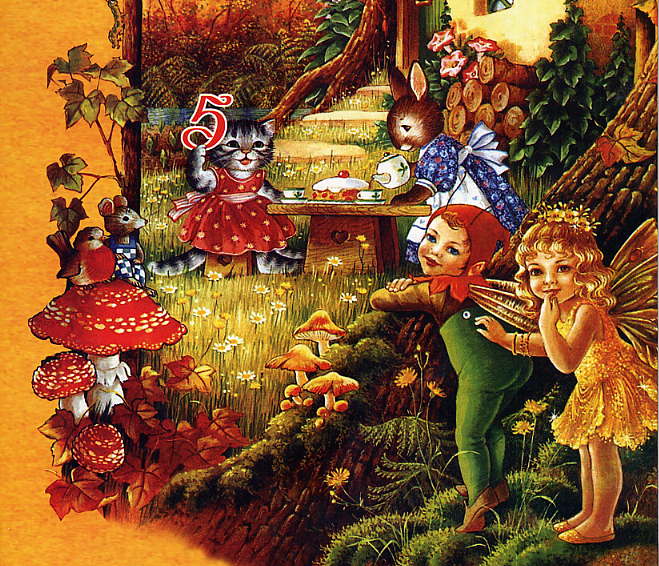